Inos
Infeksi Nosokomial
Nosokomial berasal dari bahasa Yunani, dari kata nosos yang artinya penyakit dan komeo yang artinya merawat. Nosokomion berarti tempat untuk merawat/rumah sakit. Jadi, infeksi nososkomial dapat diartikan sebagai infeksi yang terjadi di rumah sakit.
Batasan
Infeksi yang terjadi di RS terutama selama asuhan keperawatan yang terjadi dalam waktu minimal  3 hari  di RS

Sasaran Inos : Penderita, Petugas dan Pengunjung
Langkah yang dipilih
Pencegahan Inos : Kepmenkes 129/2008, Inos harus dikendalikan -- Tim Dalin 


Pengobatan Inos : Sesuai Inos yang didapat,  menjadi lebih lama di RS, lebih mahal dan risiko  fatal
Sumber Inos
Tenaga Kesehatan
Dokter 
Perawat
Bidan
Pet. Kesehatan lainnya
Pengunjung RS
Lingkungan  :
    Sampah, lalat, kenyamanan
Kriteria  Inos
Awal tidak ada tanda klinis terinfeksi dan bukan dalam masa inkubasi
Infeksi terjadi setelah ≥ 72 jam dirawat
Infeksi pada pasien karena sakitnya terjadi lebih lama dari pada  masa inbubasinya
Infeksi setelah pulang dan dapat dibuktikan terinfeksi  saat di RS 
Neonatus lahir di RS
Cara Penularan Infeksi Nosokomial
1.  Kontak
A. Penularan ini dapat terjadi secara kontak  langsung, Kontak langsung terjadi bila sumber infeksi berhubungan langsung dengan penjamu, misalnya person to person pada penularan infeksi virus hepatitis A secara fecal oral
B. Kontak tidak langsung terjadi apabila penularan membutuhkan objek perantara (biasanya benda mati). Hal ini terjadi karena benda mati tersebut telah terkontaminasi oleh infeksi, misalnya kontaminasi peralatan medis oleh mikroorganisme.
c.  Droplet
Cara penularan INOS - 2
2. Penularan melalui Common Vehicle 
Penularan ini melalui benda mati yang telah terkontaminasi oleh kuman dan dapat menyebabkan penyakit pada lebih dari satu penjamu. Adapun jenis-jenis common vehicle adalah darah/produk darah, cairan intra vena, obat-obatan dan sebagainya
Cara Penularan INOS-3
3. Penularan melalui udara dan inhalasi

    Penularan ini terjadi bila mikroorganisme mempunyai ukuran yang sangat kecil sehingga dapat mengenai penjamu dalam jarak yang cukup jauh dan melalui saluran pernafasan. Misalnya mikroorganisme yang terdapat dalam sel-sel kulit yang terlepas  (staphylococcus) dan tuberculosis
Cara Penularan INOS-4
Penularan dengan perantara vektor
 External. 
       Disebut penularan secara eksternal bila hanya terjadi pemindahan secara mekanis dari mikroorganisme yang menempel pada tubuh vektor, misalnya shigella dan salmonella oleh lalat.
 Internal
     Mikroorganisme masuk ke dalam tubuh vektor dan dapat terjadi perubahan secara biologis, misalnya parasit malaria dalam nyamuk atau tidak mengalami perubahan biologis, misalnya yersenia pestis pada pinjal (flea).
Contoh INOS
1. Infeksi Luka Operasi (ILO)
Merupakan infeksi yang terjadi dalam kurun waktu 30 hari paska operasi jika tidak menggunakan implan atau dalam kurun waktu 1 tahun jika terdapat implan dan infeksi tersebut memang tampak berhubungan dengan operasi, dengan salah satu tanda  :
Keluar cairan purulen dari drain organ dalam
Didapat isolasi bakteri dari organ dalam
Ditemukan abses   
Dinyatakan infeksi oleh ahli bedah atau dokter.
Contoh Inos-2
2, Infeksi Saluran Kencing (ISK )
Infeksi saluran kemih (ISK) adalah jenis infeksi yang sangat sering terjadi. ISK dapat terjadi di saluran ginjal (ureter), kandung kemih (bladder), atau saluran kencing bagian luar (uretra).
Bakteri utama penyebab ISK adalah bakteri Escherichia coli (E. coli) yang banyak terdapat pada tinja manusia dan biasa hidup di kolon
Lanjutan ISK
Wanita lebih rentan terkena ISK karena uretra wanita lebih pendek daripada uretra pria sehingga bakteri ini lebih mudah menjangkaunya. Infeksi juga dapat dipicu oleh batu di saluran kencing yang menahan koloni kuman. Sebaliknya, ISK kronis juga dapat menimbulkan batu.
Lanjutan ISK
Wanita lebih rentan terkena ISK karena uretra wanita lebih pendek daripada uretra pria sehingga bakteri ini lebih mudah menjangkaunya. Infeksi juga dapat dipicu oleh batu di saluran kencing yang menahan koloni kuman. Sebaliknya, ISK kronis juga dapat menimbulkan batu.
Gejala ISK
Penderita ISK mungkin mengeluhkan hal-hal berikut:
Sakit pada saat atau setelah kencing
Anyang-anyangan (ingin kencing, tetapi tidak ada atau sedikit air seni yang keluar)
Warna air seni kental/pekat seperti air teh, kadang kemerahan bila ada darah
Nyeri pada pinggang
Demam atau menggigil, yang dapat menandakan infeksi telah mencapai ginjal (diiringi rasa nyeri di sisi bawah belakang rusuk, mual atau muntah)
Contoh INOS 4 : Bakterimia
Bakteremia adalah keadaan dimana terdapatnya bakteri yang mampu hidup dalam aliran darah secara sementara, hilang timbul atau menetap. Bakteremia merupakan infeksi sistemik yang berbahaya karena dapat berlanjut menjadi sepsis yang angka kematiannya cukup tinggi. Faktor risiko terjadinya bakteremia pada orang dewasa antara lain lama perawatan di rumah sakit, tingkat keparahan penyakit, komorbiditas, tindakan invasif, terapi antibiotika yang tidak tepat, terapi imunosupresan, dan penggunaan steroid.
Gejala Bakterimia  ( Sepsis )
Ada bakteremia yg sementara (dibasmi oleh tubuh)
Ada yang menyebar/meluas (Sepsis) dg gejala :
Demam atau hipotermia (penurunan suhu tubuh) 
 Hiperventilasi Menggigil  
Kulit teraba hangat 
 Ruam kulit  
Takikardi (peningkatan denyut jantung)
Mengigau atau linglung 
Penurunan produksi air kemih.
Contoh INOS-5 : ISN
Infeksi saluran napas berdasarkan wilayah infeksinya terbagi menjadi infeksi saluran napas atas dan infeksi saluran napas bawah. Infeksi saluran napas atas meliputi rhinitis, sinusitis, faringitis, laringitis, epiglotitis, tonsilitis, otitis. Sedangkan infeksi saluran napas bawah meliputi infeksi pada bronkhus, alveoli seperti bronkhitis, bronkhiolitis, pneumonia.
Lanjutan : ISN
Infeksi saluran napas atas bila tidak diatasi dengan baik dapat berkembang menyebabkan infeksi saluran nafas bawah. Infeksi saluran nafas atas yang paling banyak terjadi serta perlunya penanganan dengan baik karena dampak komplikasinya yang membahayakan adalah otitis, sinusitis, dan faringitis.
Dampak
1. Menyebabkan cacat fungsional, stress emosional dan dapat menyebabkan cacat yang permanen serta kematian.
2. Dampak tertinggi pada negara berkembang dengan prevalensi HIV/AIDS yang tinggi.
3. Meningkatkan biaya kesehatan diberbagai negara yang tidak mampu dengan meningkatkan lama perawatan di rumah sakit, pengobatan dengan obat-obat mahal dan penggunaan pelayanan lainnya, serta tuntutan hukum.
Pengelolaan INOS
Penderita yang terindikasi harus menjalani proses asuhan keperawatan, yaitu penderita harus menjalani observasi, tindakan medis akut, atau pengobatan yang berkesinambungan. Daya tahan tubuh yang lemah sangat rentan terhadap infeksi penyakit. Masuk mikroba atau transmisi mikroba ke penderita, tentunya berasal dari penderita, dimana penderita menjalani proses asuhan keperawatan.
Lingkup Proses Asuhan Keperawatan
1.  Penderita lain, yang juga sedang dalam proses perawatan
2.   Petugas pelaksana (dokter, perawat dan seterusnya)
3.   Peralatan medis yang digunakan
4.   Tempat (ruangan/bangsal/kamar) dimana penderita dirawat
5.  Tempat/kamar dimana penderita menjalani tindakan medis akut seperti kamar operasi dan kamar bersalin
6.  Makanan dan minuman yang disajikan
7.  Lingkungan rumah sakit secara umum
TIM Pengendali INOS
Wadah atau organisasi  pengendali INOS adalah Panitia Medik Pengendalian Infeksi. Pernyataan ini juga tercantum dalam Peraturan Menteri Kesehatan RI nomor 755/Menkes/PER/IV/2011 tentang Penyelenggaraan Komite Medik di Rumah Sakit.
Tugas Panitia Medik
Pencegahan artinya jangan sampai timbul, sedangkan pengendalian artinya meminimalisasi timbulnya resiko. Dengan demikian tugas utama Panitia Medik Pengendalian adalah mencegah dan mengendalikan infeksi dengan cara menghambat pertumbuhan dan transmisi mikroba yang berasal dari “sumber” di sekitar penderita yang sedang sakit.
Pencegahan dan Pengendalian INOS
A. Rutin menjaga kebersihan dan mencegah transmisi.
Disinfeksi yang dipakai adalah:
Mempunyai kriteria membunuh kuman
Mempunyai efek sebagai detergen
Mempunyai efek terhadap banyak bakteri, dapat melarutkan minyak dan protein.
Tidak sulit digunakan
Tidak mudah menguap
Bukan bahan yang mengandung zat yang berbahaya baik untuk petugas maupun pasien
Efektif
Tidak berbau, atau tidak berbau tak enak
B. Perbaiki Ketahanan Tubuh
Di dalam tubuh manusia, selain ada bakteri yang patogen oportunis, ada pula bakteri yang secara mutualistik yang ikut membantu dalam proses fisiologis tubuh, dan membantu ketahanan tubuh melawan invasi jasad renik patogen serta menjaga keseimbangan di antara populasi jasad renik komensal pada umumnya, misalnya seperti apa yang terjadi di dalam saluran cerna manusia.
C. Ruangan Isolasi
Penyebaran dari infeksi nosokomial juga dapat dicegah dengan membuat suatu pemisahan pasien. Ruang isolasi sangat diperlukan terutama untuk penyakit yang penularannya melalui udara, contohnya tuberkulosis, dan SARS, yang mengakibatkan kontaminasi berat. Penularan yang melibatkan virus, contohnya DHF dan HIV. Biasanya, pasien yang mempunyai resistensi rendah  seperti leukimia dan pengguna obat immunosupresan juga perlu diisolasi agar terhindar dari infeksi.
D.  Menggunakan Standar kewaspadaan terhadap infeksi, antara lain :
1.     Cuci Tangan
1.1   Setelah menyentuh darah, cairan tubuh, sekresi,   
        ekskresi dan bahan terkontaminasi.
1.2  Segera setelah melepas sarung tangan.
1.3  Di antara sentuhan dengan pasien.
2.    Sarung Tangan
2.1  Bila kontak dengan darah, cairan tubuh, sekresi, dan
        bahan yang terkontaminasi.
2.2   Bila kontak dengan selaput lendir dan kulit terluka.
3.     Masker, Kaca Mata, Masker Muka
Baju Pelindung
4.1  Lindungi kulit dari kontak dengan darah dan cairan tubuh
4.2  Cegah pakaian tercemar selama tindakan klinik yang 
        dapat berkontak langsung dengan darah atau cairan 
        tubuh
5.  Kain
5.1  Tangani kain tercemar, cegah dari sentuhan 
        kulit/selaput lendir
5.2  Jangan melakukan prabilas kain yang tercemar di 
        area perawatan pasien
6       Peralatan Perawatan Pasien
6.1       Tangani peralatan yang tercemar dengan baik untuk 
             mencegah kontak langsung dengan kulit atau selaput 
             lendir dan mencegah kontaminasi pada pakaian dan 
             lingkungan
6.2       Cuci peralatan bekas pakai sebelum digunakan kembali
7.         Pembersihan Lingkungan
7.1       Perawatan rutin, pembersihan dan desinfeksi peralatan 
             dan perlengkapan dalam ruang perawatan pasien
8.         Instrumen Tajam
8.1       Hindari memasang kembali penutup jarum bekas
8.2       Hindari melepas jarum bekas dari semprit habis pakai
8.3       Hindari membengkokkan, mematahkan atau 
             memanipulasi jarum bekas dengan tangan
8.4       Masukkan instrument tajam ke dalam tempat yang
             tidak tembus tusukan
9.     Resusitasi Pasien
9.1   Usahakan gunakan kantong resusitasi 
         atau alat ventilasi yang lain untuk 
         menghindari kontak langsung mulut dalam 
         resusitasi mulut ke mulut
10.       Penempatan Pasien
10.1     Tempatkan pasien yang mengontaminasi 
             lingkungan dalam ruang pribadi / isolasi
Program Pengendalian Infeksi Di RS
1. Adanya Sistem Surveilan INOS Yang Mantap
Surveilan suatu penyakit adalah tindakan pengamatan yang sistematik dan dilakukan terus menerus terhadap penyakit tersebut yang terjadi pada suatu populasi tertentu dengan tujuan untuk dapat melakukan pencegahan dan pengendalian
2. Adanya Peraturan Yang Jelas Dan Tegas Serta Dapat Dilaksanakan, Dengan Tujuan Untuk Mengurangi Risiko Terjadinya Infeksi 

3. Adanya Program Pendidikan Yang Terus Menerus Bagi Semua Petugas Rumah Sakit Dengan Tujuan Mengembalikan Sikap Mental Yang Benar Dalam Merawat Penderita
Keberhasilan program ini ditentukan oleh perilaku petugas dalam melaksanakan perawatan yang sempurna kepada penderita
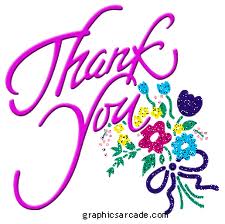